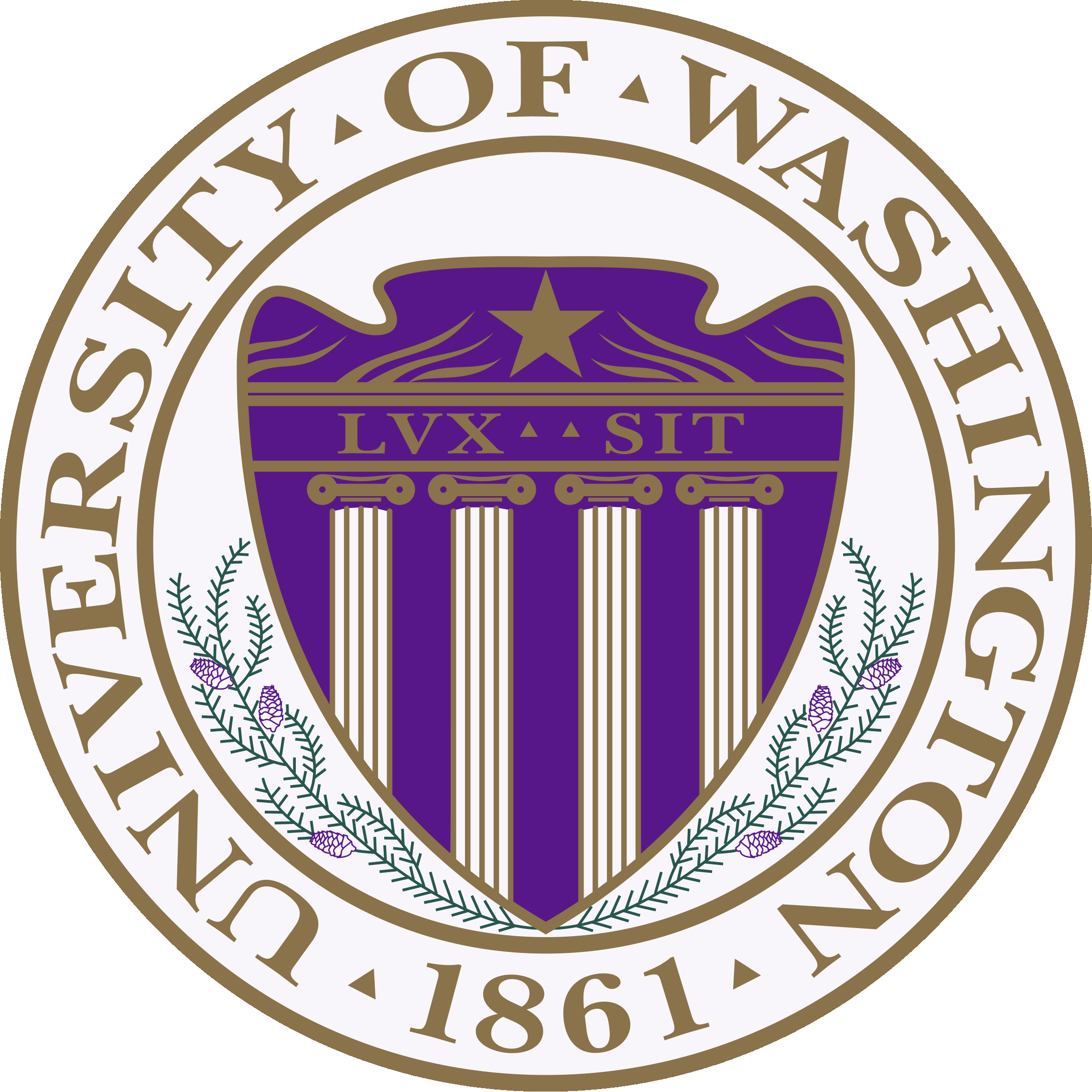 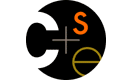 CSE332: Data AbstractionsLecture 6: Dictionaries; Binary Search Trees
Dan Grossman
Spring 2010
Where we are
Studying the absolutely essential ADTs of computer science and classic data structures for implementing them

ADTs so far:

Stack: 	     push, pop, isEmpty, …
Queue: 	     enqueue, dequeue, isEmpty, …
Priority queue: insert, deleteMin, …

Next:
Dictionary (a.k.a. Map): associate keys with values
probably the most common, way more than priority queue
Spring 2010
CSE332: Data Abstractions
2
The Dictionary (a.k.a. Map) ADT
djgDan
	Grossman
	…

trobisonTylerRobison
	…

sandona1BrentSandona…
Data:
set of (key, value) pairs
keys must be comparable

Operations:
insert(key,value)
find(key)
delete(key)
…
insert(djg, ….)
find(trobison)
Tyler, Robison, …
Will tend to emphasize the keys, don’t forget about the stored values
Spring 2010
CSE332: Data Abstractions
3
[Speaker Notes: Dictionaries associate some key with a value, just like a real dictionary (where the key is a word and the value is its definition).

In this example, I’ve stored user-IDs associated with descriptions of their user.

This is probably the most valuable and widely used ADT we’ll hit.]
Comparison: The Set ADT
The Set ADT is like a Dictionary without any values
A key is present or not (no repeats)

For find, insert, delete, there is little difference
In dictionary, values are “just along for the ride”
So same data-structure ideas work for dictionaries and sets

But if your Set ADT has other important operations this may not hold
union, intersection, is_subset
notice these are binary operators on sets
Spring 2010
CSE332: Data Abstractions
4
Dictionary data structures
Will spend the next 1.5-2 weeks implementing dictionaries with three different data structures

AVL trees
Binary search trees with guaranteed balancing

B-Trees
Also always balanced, but different and shallower

Hashtables
Not tree-like at all

Skipping: Other balanced trees (red-black, splay)

But first some applications and less efficient implementations…
Spring 2010
CSE332: Data Abstractions
5
A Modest Few Uses
Any time you want to store information according to some key and be able to retrieve it efficiently
Lots of programs do that!

Networks: 		router tables
Operating systems: 	page tables
Compilers: 		symbol tables
Databases: 		dictionaries with other nice properties
Search:		inverted indexes, phone directories, …
Biology:		genome maps
…
Spring 2010
CSE332: Data Abstractions
6
[Speaker Notes: Our ADT algorithm says to look at some applications at this point. I think the first app pretty much says it all. We move on from there however, to other incredibly widely used applications.

Router tables: sending a packet from point A to B; gateway wants to keep track of paths.

Page tables: OS allocates jobs into an address space larger than physical memory; needs to maintain a mapping between physical and virtual memory.

Symbol tables: compiler needs a way to keep track of symbols (variables) and their type, scope, etc.  When encountering a symbol, needs to quickly look up these attributes.

I know I’ve said this before, but this is probably the most important and one of the most widely used ADTs we’ll look at.

For those keeping track, priority queues are _not_ as widely used as Dictionaries.]
Simple implementations
For dictionary with n key/value pairs

		    insert   find    delete
Unsorted linked-list

Unsorted array 

Sorted linked list

Sorted array

We’ll see a Binary Search Tree (BST) probably does better, but not in the worst case unless we keep it balanced
Spring 2010
CSE332: Data Abstractions
7
[Speaker Notes: LL: O(1), O(n), O(n)
Uns: O(1), O(n), O(n)
Sorted: O(n), O(log n), O(n)
Sorted array is oh-so-close. O(log n) find time and almost O(log n) insert time. What’s wrong?
Let’s look at how that search goes:
Draw recursive calls (and potential recursive calls) in binary search. 
Note how it starts looking like a binary tree where the left subtrees have smaller elements and the right subtrees have bigger elements.
What if we could store the whole thing in the structure this recursive search is building?]
Simple implementations
For dictionary with n key/value pairs

		    insert   find    delete
Unsorted linked-list           O(1)          O(n)            O(n)

Unsorted array                  O(1)          O(n)            O(n)

Sorted linked list                O(n)          O(n)            O(n)

Sorted array                      O(n)          O(log n)     O(n)

We’ll see a Binary Search Tree (BST) probably does better, but not in the worst case unless we keep it balanced
Spring 2010
CSE332: Data Abstractions
8
[Speaker Notes: LL: O(1), O(n), O(n)
Uns: O(1), O(n), O(n)
Sorted: O(n), O(log n), O(n)
Sorted array is oh-so-close. O(log n) find time and almost O(log n) insert time. What’s wrong?
Let’s look at how that search goes:
Draw recursive calls (and potential recursive calls) in binary search. 
Note how it starts looking like a binary tree where the left subtrees have smaller elements and the right subtrees have bigger elements.
What if we could store the whole thing in the structure this recursive search is building?]
Lazy Deletion
A general technique for making delete as fast as find:
Instead of actually removing the item just mark it deleted

Plusses:
Simpler
Can do removals later in batches
If re-added soon thereafter, just unmark the deletion

Minuses:
Extra space for the “is-it-deleted” flag
Data structure full of deleted nodes wastes space
 find O(log m) time where m is data-structure size (okay)
May complicate other operations
Spring 2010
CSE332: Data Abstractions
9
Some tree terms (mostly review)
There are many kinds of trees
Every binary tree is a tree
Every list is kind of a tree (think of “next” as the one child)

There are many kinds of binary trees
Every binary min heap is a binary tree
Every binary search tree is a binary tree

A tree can be balanced or not
A balanced tree with n nodes has a height of O(log n) 
Different tree data structures have different “balance conditions” to achieve this
Spring 2010
CSE332: Data Abstractions
10
Data
left
pointer
right 
pointer
Binary Trees
Binary tree is empty or
a root (with data)
a left subtree (maybe empty) 
a right subtree (maybe empty) 

Representation:
A
B
C
D
E
F
G
H
For a dictionary, data will include a key and a value
I
J
Spring 2010
CSE332: Data Abstractions
11
[Speaker Notes: Alright, we’ll focus today on one type of trees called binary trees.]
Binary Tree: Some Numbers
Recall: height of a tree = longest path from root to leaf (count edges)

For binary tree of height h:
max # of leaves: 

max # of nodes:

min # of leaves:

min # of nodes:
2h, for perfect tree
2h+1 – 1, for perfect tree
1, for “line” (?) tree
h+1, for “line” (?) tree
Spring 2010
12
CSE332: Data Abstractions
[Speaker Notes: Some tree calculations, for tree of height h:  - Max number of leaves (perfect tree): 2^h
  - Max number of nodes (perfect tree): 2^(h+1) - 1
  - Min number of nodes/leaves (degenerate tree): h-1/1
  - What fraction of the tree is located in the last level of a perfect tree? 1/2
  - Average depth for N nodes: sqrt(N)
(We won’t go into this, but if you take N nodes and assume all distinct trees of the nodes are equally likely, you get an average depth of SQRT(N).  Is that bigger or smaller than log n?
Bigger, so it’s not good enough!)]
Binary Trees: Some Numbers
Recall: height of a tree = longest path from root to leaf (count edges)

For binary tree of height h:
max # of leaves: 

max # of nodes:

min # of leaves:

min # of nodes:
2h
2h, for perfect tree
2(h + 1) - 1
1
2h+1 – 1, for perfect tree
h + 1
1, for “list” tree
h+1, for “list” tree
For n nodes, we cannot do better than O(log n) height, and we want to avoid O(n) height
Spring 2010
CSE332: Data Abstractions
13
[Speaker Notes: Some tree calculations, for tree of height h:  - Max number of leaves (perfect tree): 2^h
  - Max number of nodes (perfect tree): 2^(h+1) - 1
  - Min number of nodes/leaves (degenerate tree): h-1/1
  - What fraction of the tree is located in the last level of a perfect tree? 1/2
  - Average depth for N nodes: sqrt(N)
(We won’t go into this, but if you take N nodes and assume all distinct trees of the nodes are equally likely, you get an average depth of SQRT(N).  Is that bigger or smaller than log n?
Bigger, so it’s not good enough!)]
Calculating height
What is the height of a tree with root  r?
int treeHeight(Node root) {

			???


}
Spring 2010
CSE332: Data Abstractions
14
Calculating height
What is the height of a tree with root  r?
int treeHeight(Node root) {
  if(root == null)
    return -1;
  return 1 + max(treeHeight(root.left),
                 treeHeight(root.right));
}
Running time for tree with n nodes: O(n) – single pass over tree

Note: non-recursive is painful – need your own stack of pending nodes; much easier to use recursion’s call stack
Spring 2010
CSE332: Data Abstractions
15
+
*
5
2
4
Tree Traversals
A traversal is an order for visiting all the nodes of a tree

Pre-order:	root, left subtree, right subtree

In-order:	left subtree, root, right subtree

Post-order:	left subtree, right subtree, root
(an expression tree)
Spring 2010
CSE332: Data Abstractions
16
[Speaker Notes: Note the use of expression trees in compiler construction.  Also, post-fix, pre-fix, infix conversions]
More on  traversals
void inOrdertraversal(Node t){
  if(t != null) {
    traverse(t.left);
    process(t.element);
    traverse(t.right);
  }
}
A
B
C
D
E
F
G
A
    B
        D
        E
    C
	   F
        G
Sometimes order doesn’t matter
Example: sum all elements
Sometimes order matters
Example: print tree with parent above 
	indented children (pre-order)
Example: evaluate an expression tree (post-order)
Spring 2010
CSE332: Data Abstractions
17
Binary Search Tree
Structural property (“binary”)
each node has  2 children
result: keeps operations simple

Order property
all keys in left subtree smallerthan node’s key
all keys in right subtree largerthan node’s key
result: easy to find any given key
8
5
11
2
6
10
12
4
7
9
14
13
Spring 2010
CSE332: Data Abstractions
18
[Speaker Notes: A binary search tree is a binary tree in which all nodes in the left subtree of a node have lower values than the node. All nodes in the right subtree of a node have higher value than the node.
It’s like making that recursion into the data structure!
I’m storing integers at each node. Does everybody think that’s what I’m _really_ going to store?
What do I need to know about what I store?
(comparison, equality testing)]
Are these BSTs?
5
8
4
8
5
11
1
7
11
2
6
10
18
7
3
4
All children must obey order
15
20
21
Spring 2010
CSE332: Data Abstractions
19
[Speaker Notes: Why is the one on the left a BST? It’s not complete!
(B/c BSTs don’t need to be complete)

Why isn’t the one on the right a BST?
Three children of 5
20 has a left child larger than it.
What’s wrong with 11?
Even though 15 isn’t a direct child, it _still_ needs to be less than 11!]
Are these BSTs?
5
8
4
8
5
11
1
7
11
2
6
10
18
7
3
4
All children must obey order
15
20
21
Spring 2010
CSE332: Data Abstractions
20
[Speaker Notes: Why is the one on the left a BST? It’s not complete!
(B/c BSTs don’t need to be complete)

Why isn’t the one on the right a BST?
Three children of 5
20 has a left child larger than it.
What’s wrong with 11?
Even though 15 isn’t a direct child, it _still_ needs to be less than 11!]
Find in BST, Recursive
12
Data find(Key key, Node root){
 if(root == null)
   return null;
 if(key < root.key)
   return find(key,root.left);
 if(key > root.key)
   return find(key,root.right);
 return root.data;
}
5
15
2
9
20
17
7
30
10
Spring 2010
CSE332: Data Abstractions
21
[Speaker Notes: Now, let’s try finding a node. 
Find 9.
This time I’ll supply the code.

This should look a _lot_ like binary search!
How long does it take?

Log n is an easy answer, but what if the tree is very lopsided?
So really, this is worst case O(n)!
A better answer is theta of the depth of the node sought.
If we can bound the depth of that node, we can bound the length of time a search takes.]
Find in BST, Iterative
12
Data find(Key key, Node root){
 while(root != null 
       && root.key != key) {
  if(key < root.key)
    root = root.left;
  else(key > root.key)
    root = root.right;
 }
 if(root == null)
    return null;
 return root.data;
}
5
15
2
9
20
17
7
30
10
Spring 2010
CSE332: Data Abstractions
22
[Speaker Notes: Now, let’s try finding a node. 
Find 9.
This time I’ll supply the code.

This should look a _lot_ like binary search!
How long does it take?

Log n is an easy answer, but what if the tree is very lopsided?
So really, this is worst case O(n)!
A better answer is theta of the depth of the node sought.
If we can bound the depth of that node, we can bound the length of time a search takes.]
Other “finding operations”
Find minimum node
“the liberal algorithm”
Find maximum node
“the conservative algorithm”

Find predecessor of a non-leaf
Find successor of a non-leaf
Find predecessor of a leaf
Find successor of a leaf
12
5
15
2
9
20
17
7
30
10
Spring 2010
CSE332: Data Abstractions
23
[Speaker Notes: Every now and then everyone succumbs to the temptation to really overuse color.]
Insert in BST
12
insert(13)
insert(8)
insert(31)
5
15
13
2
9
20
(New) insertions happen only at leaves – easy!
17
7
30
10
8
31
Spring 2010
CSE332: Data Abstractions
24
[Speaker Notes: Let’s do some inserts: 

insert(8)
insert (11)
insert(31)]
Deletion in BST
12
5
15
2
9
20
17
7
30
10
Why might deletion be harder than insertion?
Spring 2010
CSE332: Data Abstractions
25
[Speaker Notes: And now for something completely different.

Let’s say I want to delete a node. Why might it be harder than insertion?

Might happen in the middle of the tree instead of at leaf.

Then, I have to fix the BST.]
Deletion
Removing an item disrupts the tree structure

Basic idea: find the node to be removed, then “fix” the tree so that it is still a binary search tree

Three cases:
node has no children (leaf)
node has one child
node has two children
Spring 2010
CSE332: Data Abstractions
26
Deletion – The Leaf Case
delete(17)
12
5
15
2
9
20
17
7
30
10
Spring 2010
CSE332: Data Abstractions
27
[Speaker Notes: Alright, we did it the easy way, but what about real deletions?

Leaves are easy; we just prune them.]
Deletion – The One Child Case
delete(15)
12
5
15
2
9
20
7
30
10
Spring 2010
CSE332: Data Abstractions
28
[Speaker Notes: Single child nodes we remove and…
Do what?
We can just pull up their children. 
Is the search tree property intact?
Yes.]
Deletion – The Two Child Case
12
delete(5)
5
20
2
9
30
7
10
A value guaranteed to be
between the two subtrees!
  succ from right subtree
-  pred from left subtree
What can we replace 5 with?
Spring 2010
CSE332: Data Abstractions
29
[Speaker Notes: Ah, now the hard case.
How do we delete a two child node?
We remove it and replace it with what?
It has all these left and right children that need to be greater and less than the new value (respectively).
Is there any value that is guaranteed to be between the two subtrees?
Two of them: the successor and predecessor!
So, let’s just replace the node’s value with it’s successor and then delete the succ.]
Deletion – The Two Child Case
Idea: Replace the deleted node with a value guaranteed to be between the two child subtrees

Options:
successor  	 from right subtree: findMin(node.right)
predecessor 	 from left subtree:   findMax(node.left)
These are the easy cases of predecessor/successor

Now delete the original node containing successor or predecessor
Leaf or one child case – easy cases of delete!
Spring 2010
CSE332: Data Abstractions
30
BuildTree for BST
We had buildHeap, so let’s consider buildTree

Insert keys 1, 2, 3, 4, 5, 6, 7, 8, 9 into an empty BST

If inserted in given order, what is the tree?  
What big-O runtime for this kind of sorted input?

Is inserting in the reverse order 
	any better?
1
O(n2)
Not a happy place
Θ(n2)
2
3
Spring 2010
CSE332: Data Abstractions
31
Θ(n2)
[Speaker Notes: OK, we had a buildHeap, let’s buildTree. How long does this take?
Well, IT DEPENDS!
Let’s say we want to build a tree from 123456789
What happens if we insert in order?
Reverse order?
What about 5, then 3, then 7, then 2, then 1, then 6, then 8, then 9?]
BuildTree for BST
Insert keys 1, 2, 3, 4, 5, 6, 7, 8, 9 into an empty BST

What we if could somehow re-arrange them
median first, then left median, right median, etc.
5, 3, 7, 2, 1, 4, 8, 6, 9	

What tree does that give us? 
What big-O runtime?
5
3
7
O(n log n), definitely better
6
2
4
8
1
9
5, 3, 7, 2, 1, 6, 8, 9 better: n log n
Spring 2010
CSE332: Data Abstractions
32
[Speaker Notes: OK, we had a buildHeap, let’s buildTree. How long does this take?
Well, IT DEPENDS!
Let’s say we want to build a tree from 123456789
What happens if we insert in order?
Reverse order?
What about 5, then 3, then 7, then 2, then 1, then 6, then 8, then 9?]
Unbalanced BST
Balancing a tree at build time is insufficient, as sequences of operations can eventually transform that carefully balanced tree into the dreaded list

At that point, everything isO(n) and nobody is happy
find
insert
delete
1
2
3
Spring 2010
CSE332: Data Abstractions
33
Balanced BST
Observation
BST: the shallower the better!
For a BST with n nodes inserted in arbitrary order
Average height is O(log n) – see text for proof
Worst case height is O(n)
Simple cases such as inserting in key order lead to
	the worst-case scenario

Solution: Require a Balance Condition that
ensures depth is always O(log n)     – strong enough!
is easy to maintain             		   – not too strong!
Spring 2010
CSE332: Data Abstractions
34
Potential Balance Conditions
Left and right subtrees of the roothave equal number of nodes



2.	Left and right subtrees of the roothave equal height
Too weak!
Height mismatch example:
Too weak!
Double chain example:
Spring 2010
CSE332: Data Abstractions
35
Potential Balance Conditions
Left and right subtrees of every nodehave equal number of nodes



Left and right subtrees of every nodehave equal height
Too strong!
Only perfect trees (2n – 1 nodes)
Too strong!
Only perfect trees (2n – 1 nodes)
Spring 2010
CSE332: Data Abstractions
36
Adelson-Velskii and Landis
The AVL Balance Condition
Left and right subtrees of every node
have heights differing by at most 1

Definition:  balance(node) = height(node.left) – height(node.right)

AVL property:   for every node x,   –1  balance(x)  1   

Ensures small depth
Will prove this by showing that an AVL tree of heighth must have a number of nodes exponential in h

Easy (well, efficient) to maintain
Using single and double rotations
37
Spring 2010
CSE332: Data Abstractions